The 14th Asia Pacific Cervical Spine Society Meeting
演題動画作成マニュアル
PowerPoint 2019 for Mac
スライド付き発表動画の作成方法～アップまでの流れ
• 以下のステップより発表動画を作成ください。
  データのアップロードはメールにて、ご案内させていただきます。
データ
アップロード
演題スライドの
作成（ＰＰＴ）
機器準備
録音準備
音声録音
ー目次ー
①録音を始める前に
P3
………………………………………………………………
②機器の準備
………………………………………………………………………
P3
③ナレーションの録音
……………………………………………………………
P4
④録音中の操作方法
………………………………………………………………
P5
⑤スライド毎の音声の確認の仕方
………………………………………………
P6
⑥特定のスライドを録音し直したいとき
………………………………………
P7
2
①録音を始める前に
• 先生ご自身が作成された発表用パワーポイントのファイルをご用意ください。　
  元データより、動画に加工する為のコピーファイルを作成します。
• 作成したコピーファイルを使用して音声の登録を行っていただきます。
②機器の準備
• パソコン・マイクのご準備をお願いします。
• マイクの性能テストを行ってください。
（マイクがついているノートパソコンの場合は内臓マイクを、
   マイクのついていないノートパソコン・デスクトップパソコンを使用する
   場合は外付けのマイクをつないで音声の録音をお願いします。）
• 録音の際は極力静かな場所で雑音が入らないようお願いします。
3
③ナレーションの録音
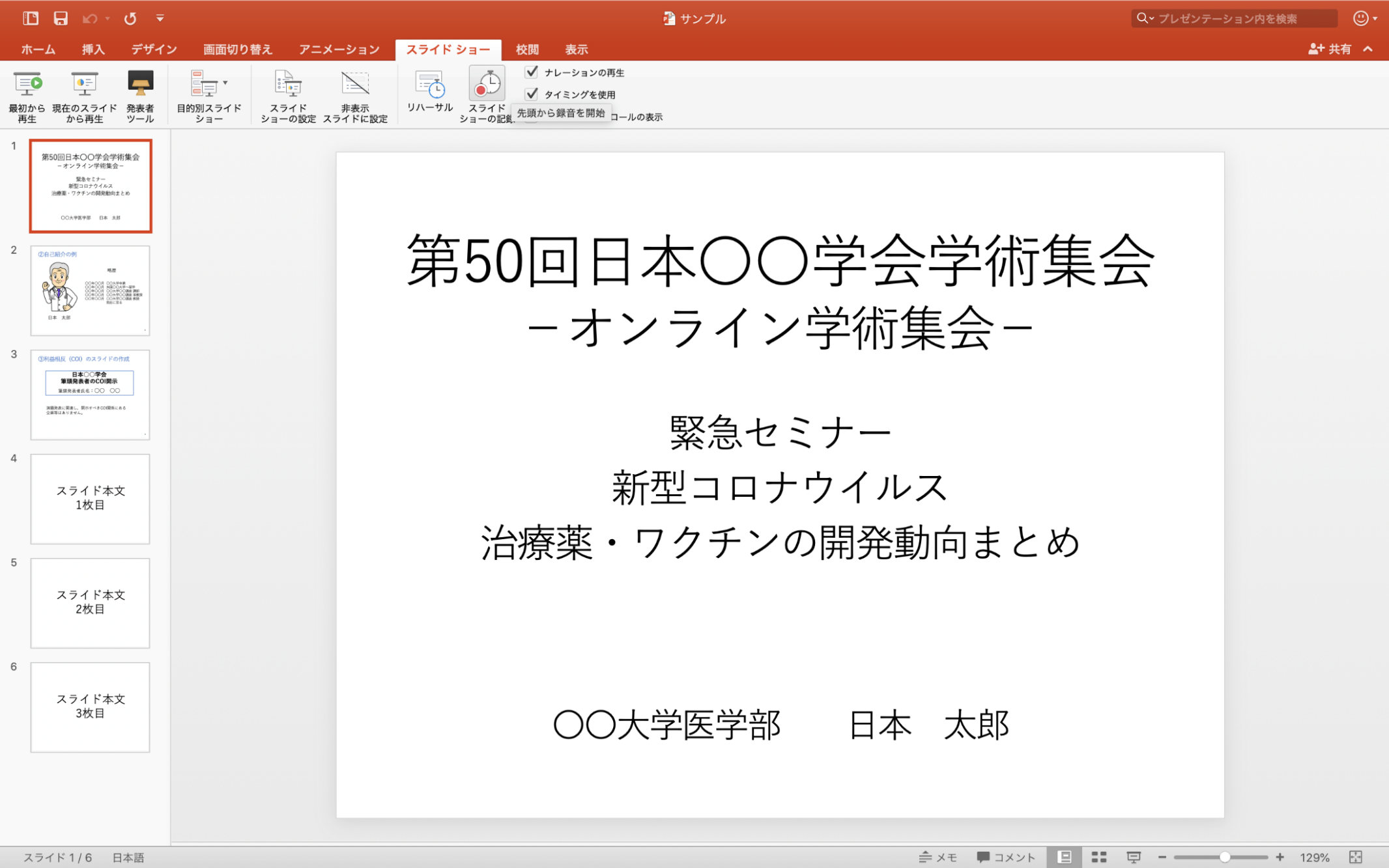 ②「スライドショー」タブをクリック
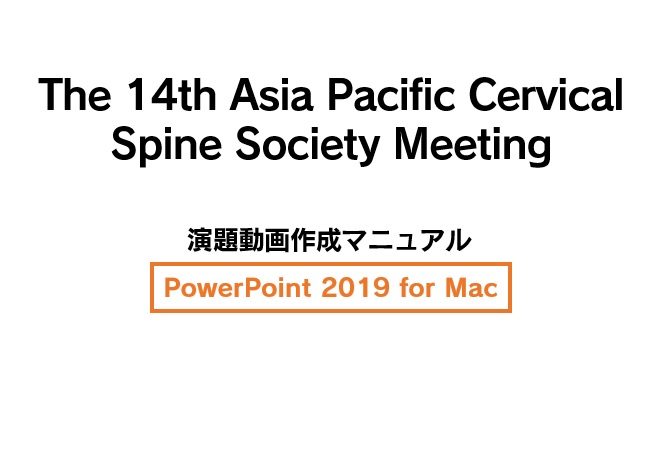 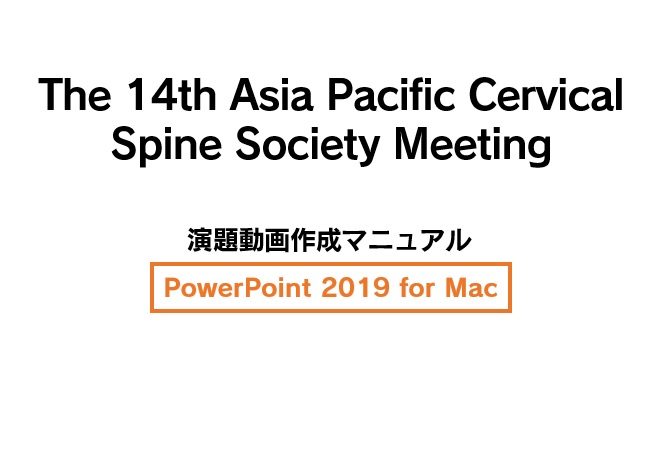 ③スライドショーの記録をクリックして録音開始
③スライドショーの記録をクリックして録音開始
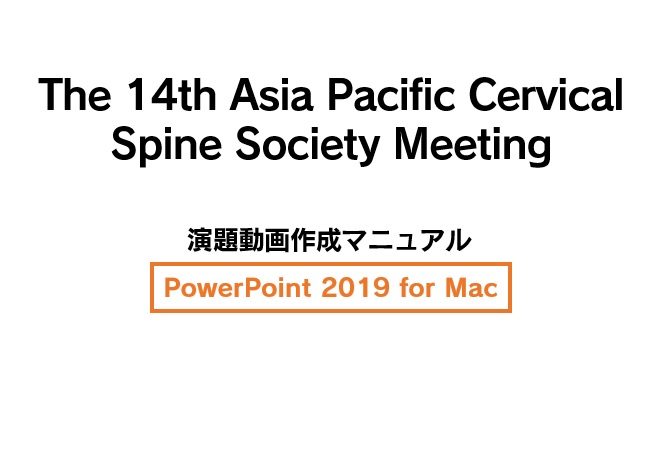 ①先頭のスライドを選択
①先頭のスライドを選択
4
④録音中の操作方法
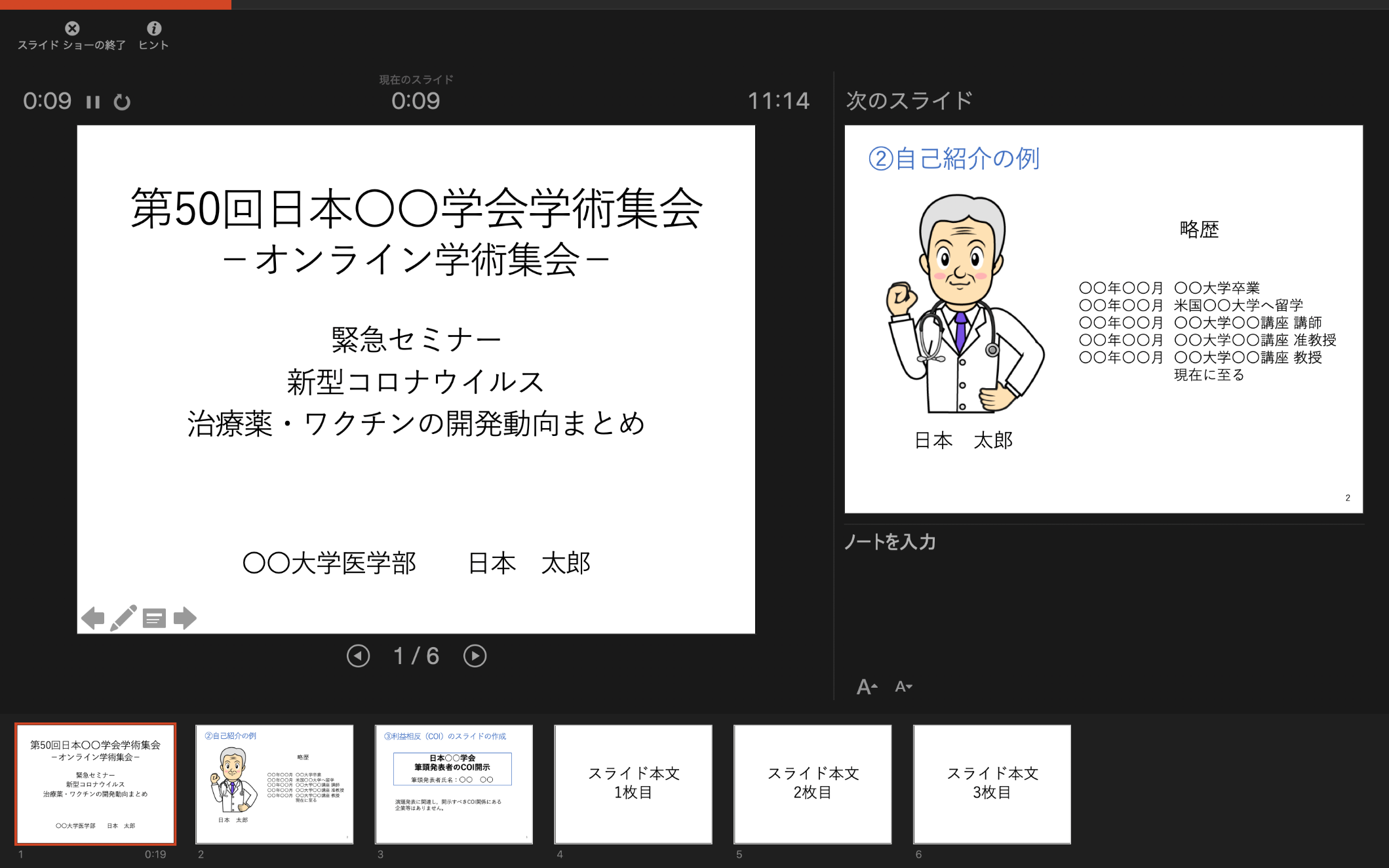 ※録音中の画面
録音の終了ボタン
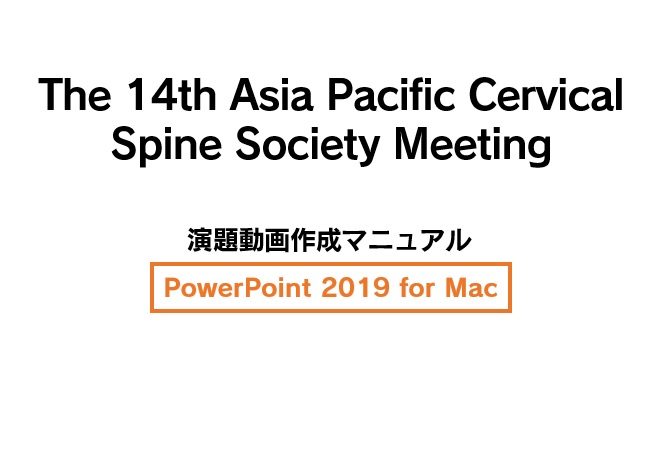 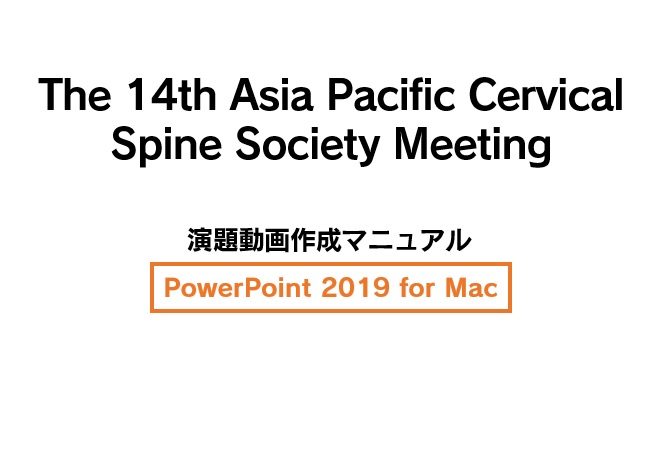 全スライドの合計時間
全スライドの合計時間
現在のスライドの録音時間
現在のスライドの録音時間
スライドのページ数の表示です。 左をクリックすると前に
右をクリックすると次のスライドの移ります。
スライドのページ数の表示です。 左をクリックすると前に
右をクリックすると次のスライドの移ります。
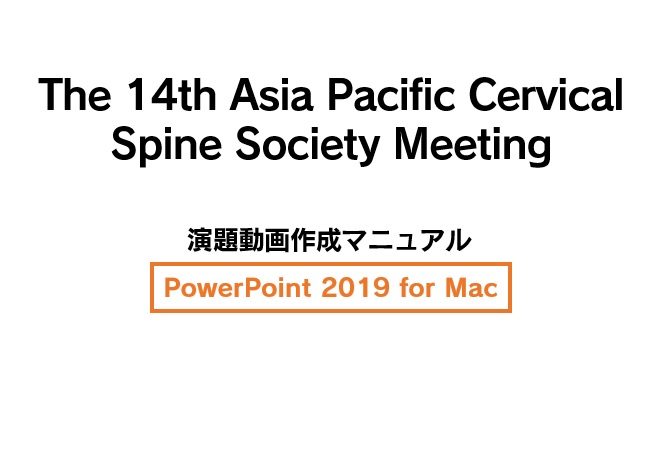 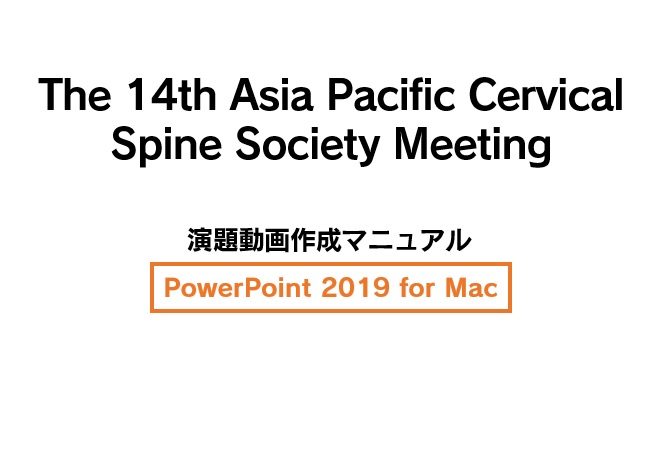 5
⑤スライド毎の音声の確認の仕方
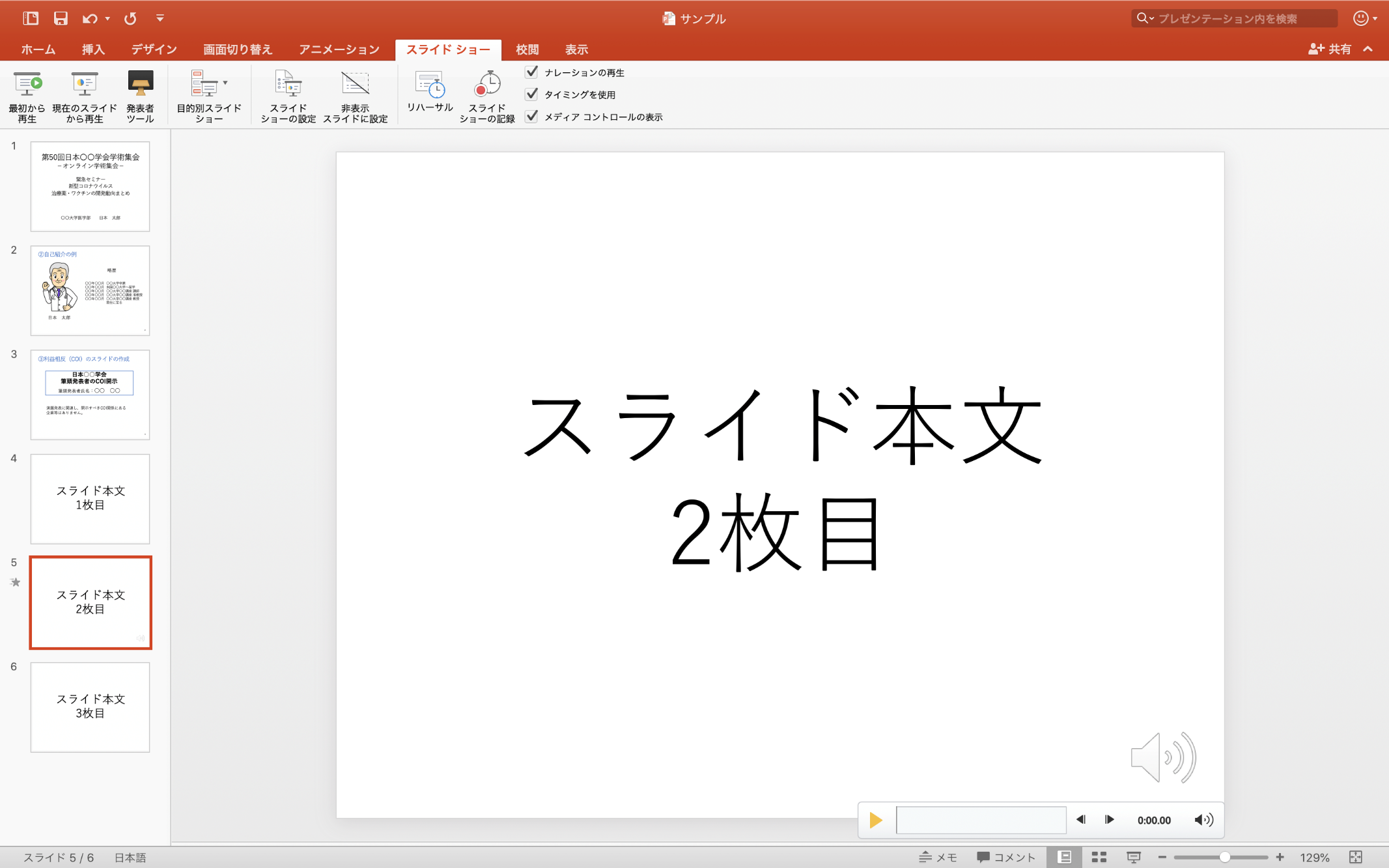 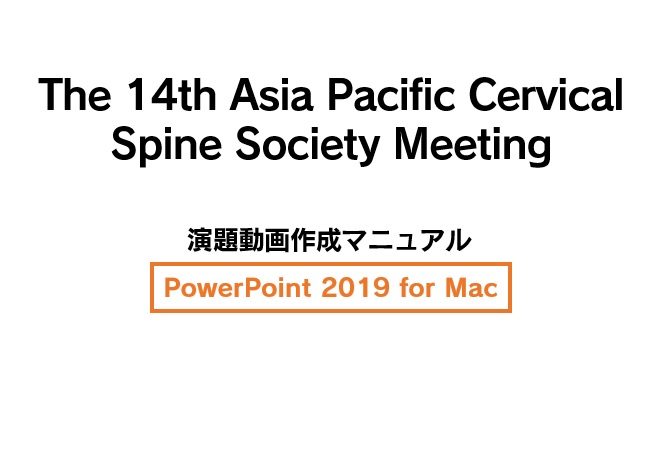 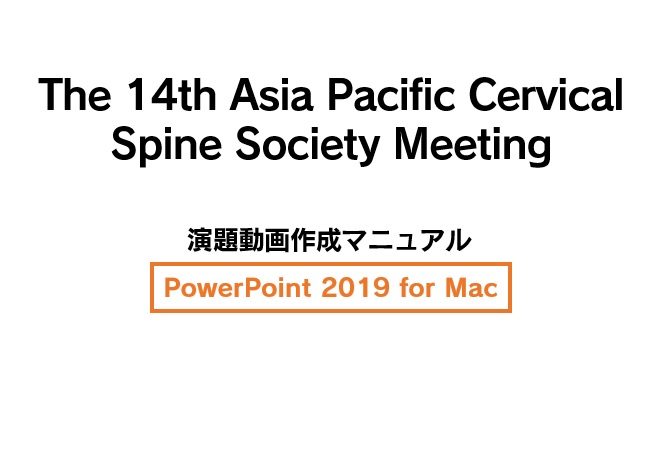 スピーカーマークを押すと再生 メニューが表示されます。
再生ボタンを押すと録音した音声が流れます。
再生ボタン
6
⑥特定のスライドを録音し直したいとき
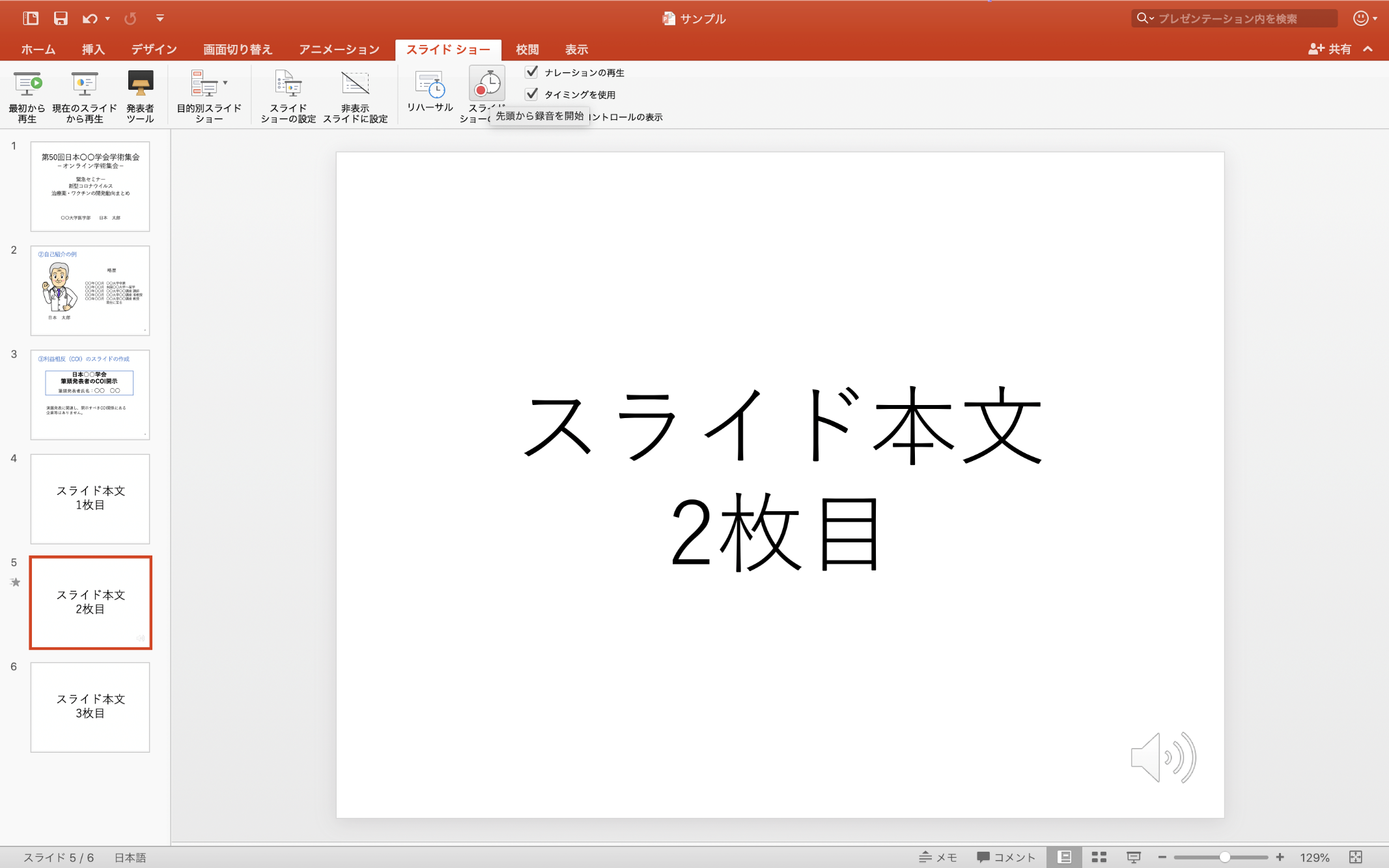 ②「スライドショー」タブをクリック
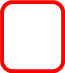 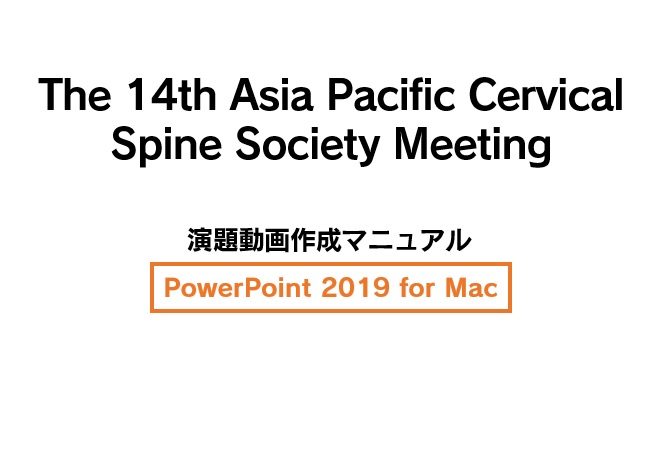 ③スライドショーの記録をクリックして録音開始
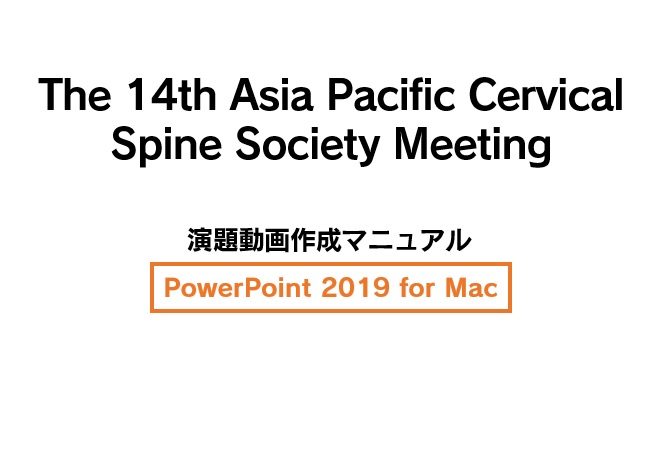 ①取り直したいスライドを選択
7
⑥特定のスライドを録音し直したいとき
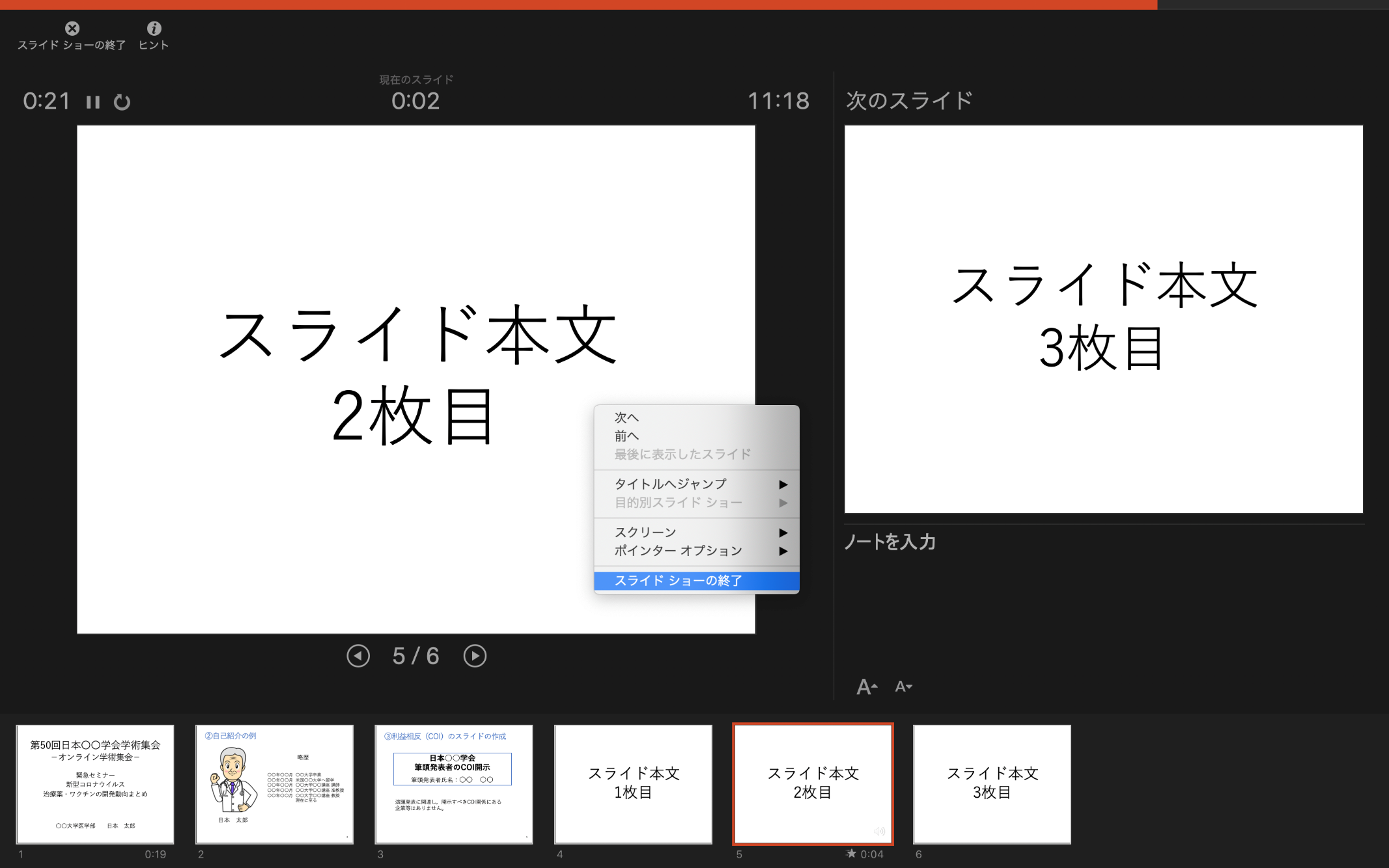 ※録音中の画面
④音声の再録音が済んだら
　マウスを右クリックして「スライドショーの終了」を選択
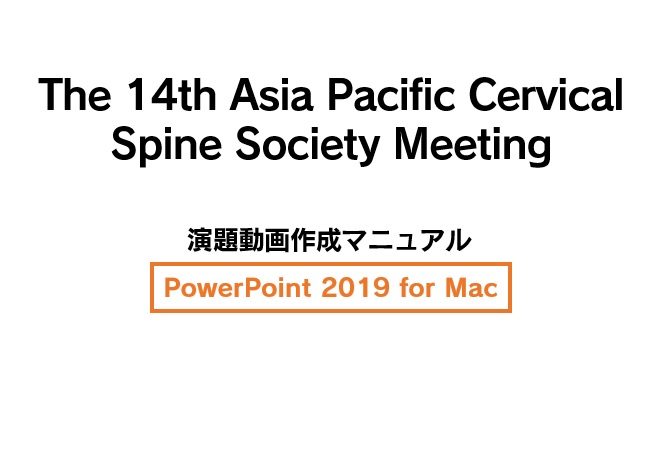 8